proteinas
Proteína
Las proteínas son macromoléculas formadas por cadenas Las proteínas desempeñan un papel fundamental en los seres vivos y son las biomoléculas más versátiles y más diversas. Realizan una enorme cantidad de funciones diferentes, entre las que destacan:
estructural (colágeno y queratina),
reguladora (insulina y hormona del crecimiento),
transportadora (hemoglobina),
defensiva (anticuerpos),
enzimática,
contráctil (actina y miosina).
Características
Las proteínas son macromoléculas; son biopolímeros, es decir, están constituidas por gran número de unidades estructurales simples repetitivas (monómeros). Debido a su gran tamaño, cuando estas moléculas se dispersan en un disolvente adecuado, forman siempre dispersiones coloidales, con características que las diferencian de las disoluciones de moléculas más pequeñas
Funciones
Las proteínas ocupan un lugar de máxima importancia entre las moléculas constituyentes de los seres vivos (biomoléculas). Prácticamente todos los procesos biológicos dependen de la presencia o la actividad de este tipo de moléculas. Bastan algunos ejemplos para dar idea de la variedad y trascendencia de las funciones que desempeñan.
casi todas las enzimas, catalizadores de reacciones químicas en organismos vivientes;
muchas hormonas, reguladores de actividades celulares;
la hemoglobina y otras moléculas con funciones de transporte en la sangre;
los anticuerpos, encargados de acciones de defensa natural contra infecciones o agentes extraños
Estructura
Es la manera como se organiza una proteína para adquirir cierta forma. Presentan una disposición característica en condiciones fisiológicas, pero si se cambian estas condiciones como temperatura, pH, etc. pierde la conformación y su función, proceso denominado desnaturalización. La función depende de la conformación y ésta viene determinada por la secuencia de aminoácidos.
Propiedades de las proteínas
Solubilidad: Se mantiene siempre y cuando los enlaces fuertes y débiles estén presentes. Si se aumenta la temperatura y el pH, se pierde la solubilidad
Especificidad: Cada proteína tiene una función específica que está determinada por su estructura primaria.
Desnaturalización
Si en una disolución de proteínas se producen cambios de pH, alteraciones en la concentración, agitación molecular o variaciones bruscas de temperatura, la solubilidad de las proteínas puede verse reducida hasta el punto de producirse su precipitación. Esto se debe a que los enlaces que mantienen la conformación globular se rompen y la proteína adopta la conformación filamentosa
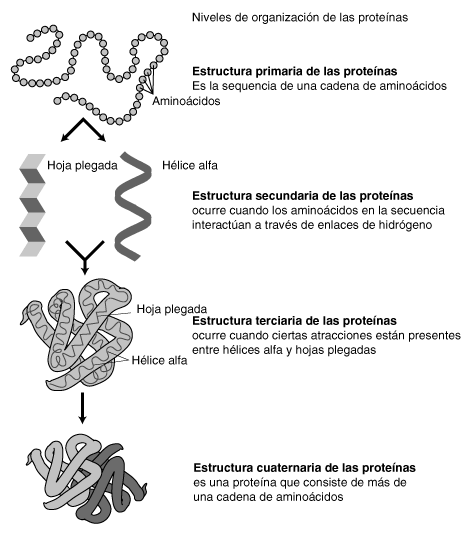